Solar village Kettenis
Solar village Kettenis
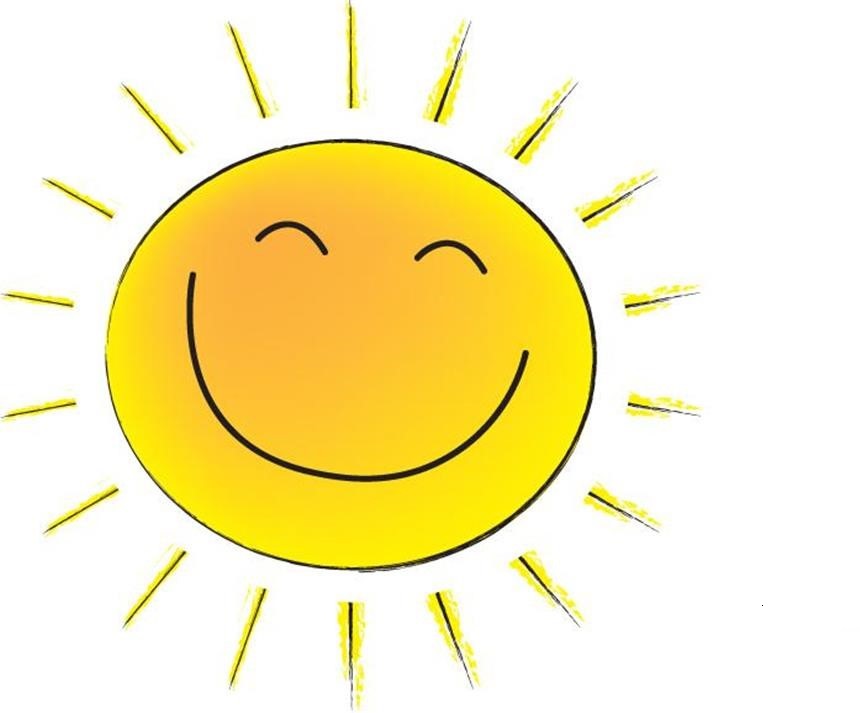 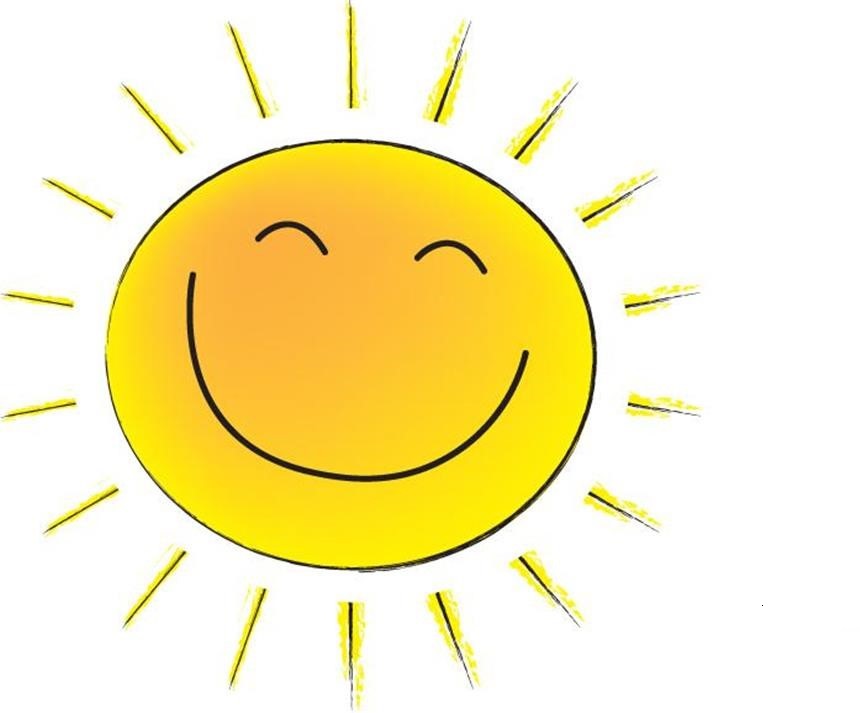 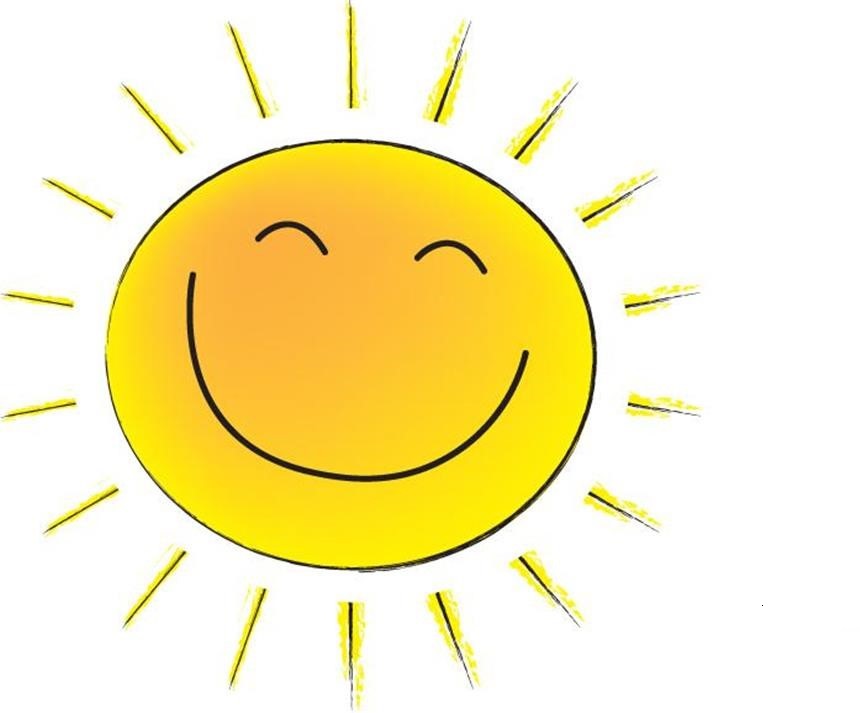 Solar village Kettenis A project of the village group Kettenis
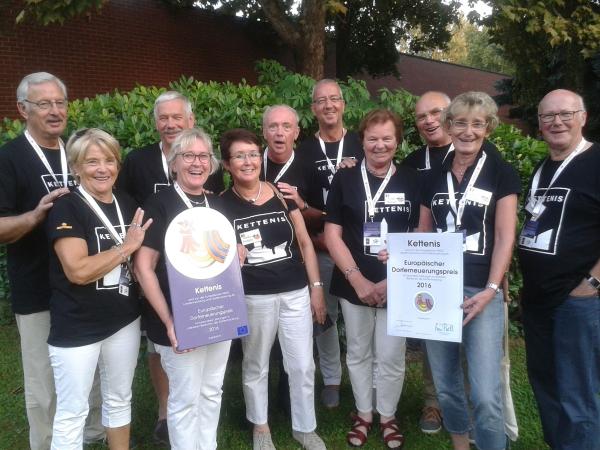 The aims of the village group until 2025
village centre renewal
Traffic claming
Mobility for seniors
Environment and nature protection
Meeting place for young people
50% renewable energies
Extention of the school
Charging station for electric cars
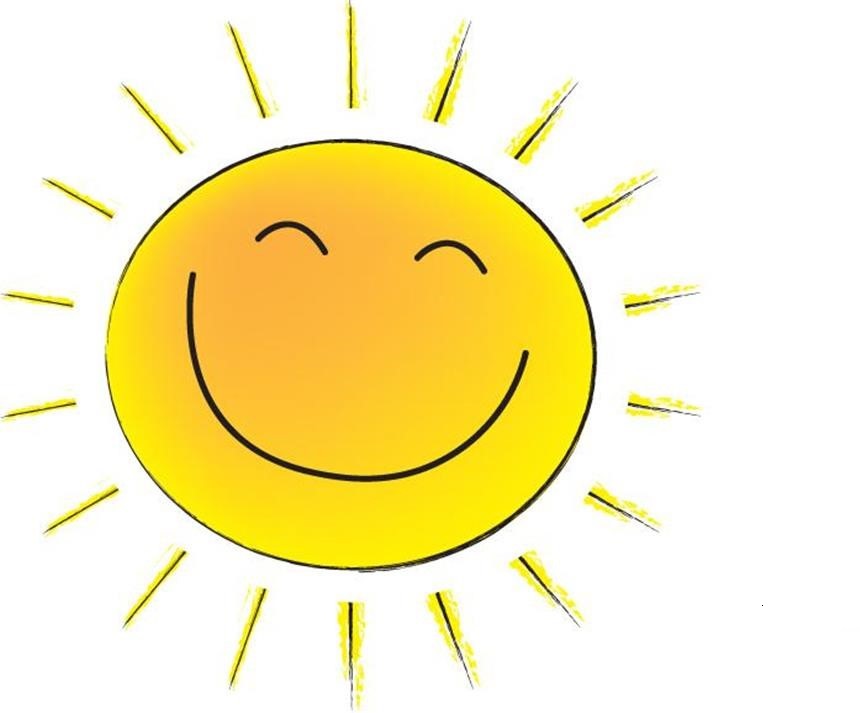 The solar village idea
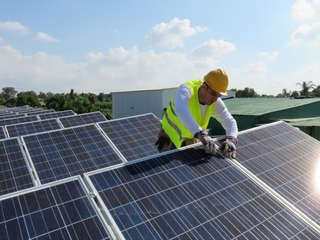 Kettenis has many solar panels
27.2% of electricity demand from PV
Target= 50% by 2025
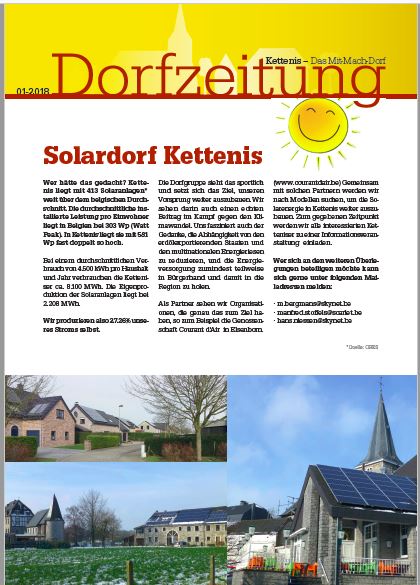 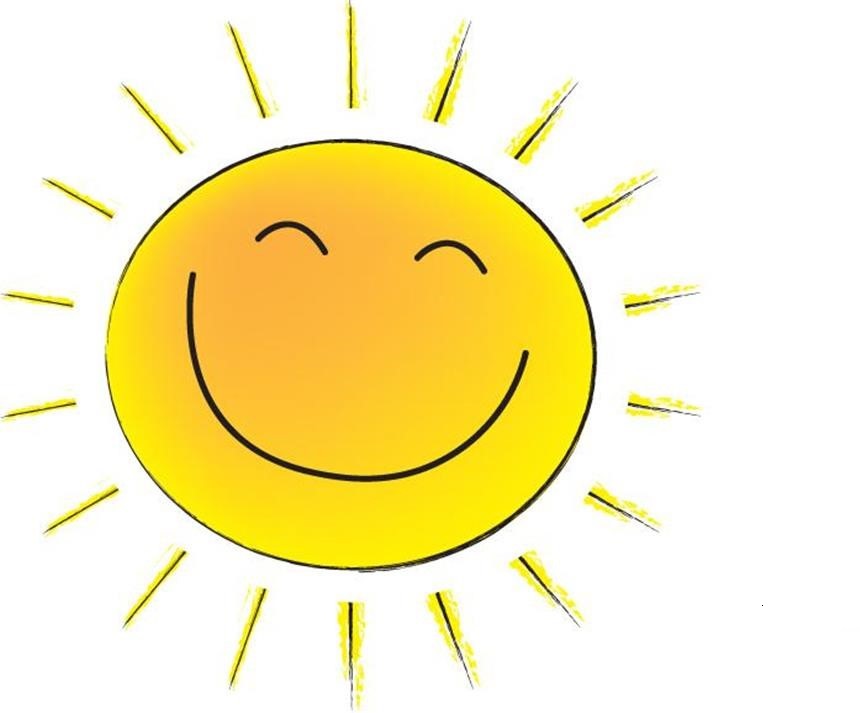 Raising public awareness 1
Report in the village newspaper
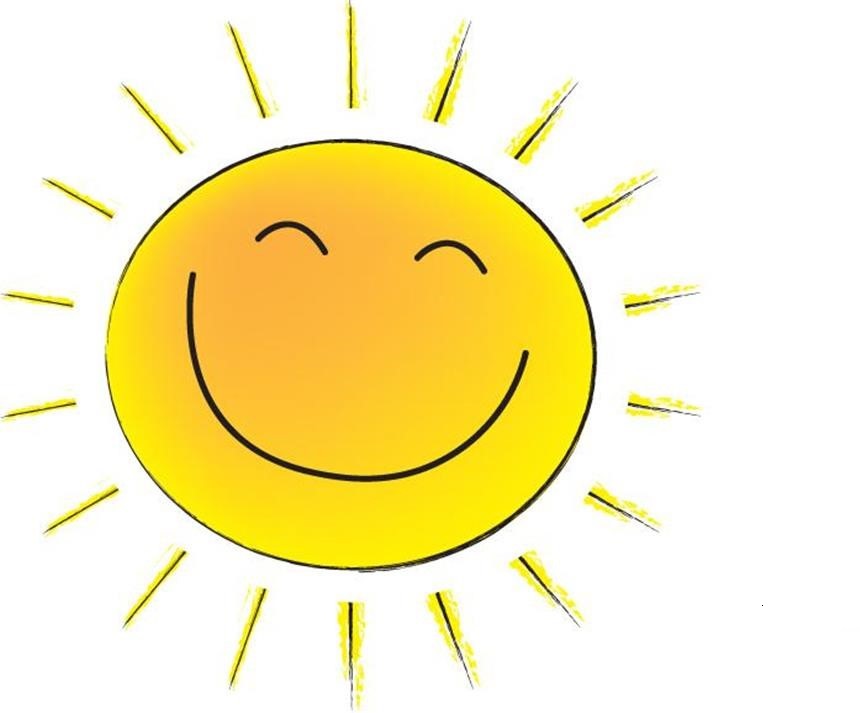 Raising public awareness 2
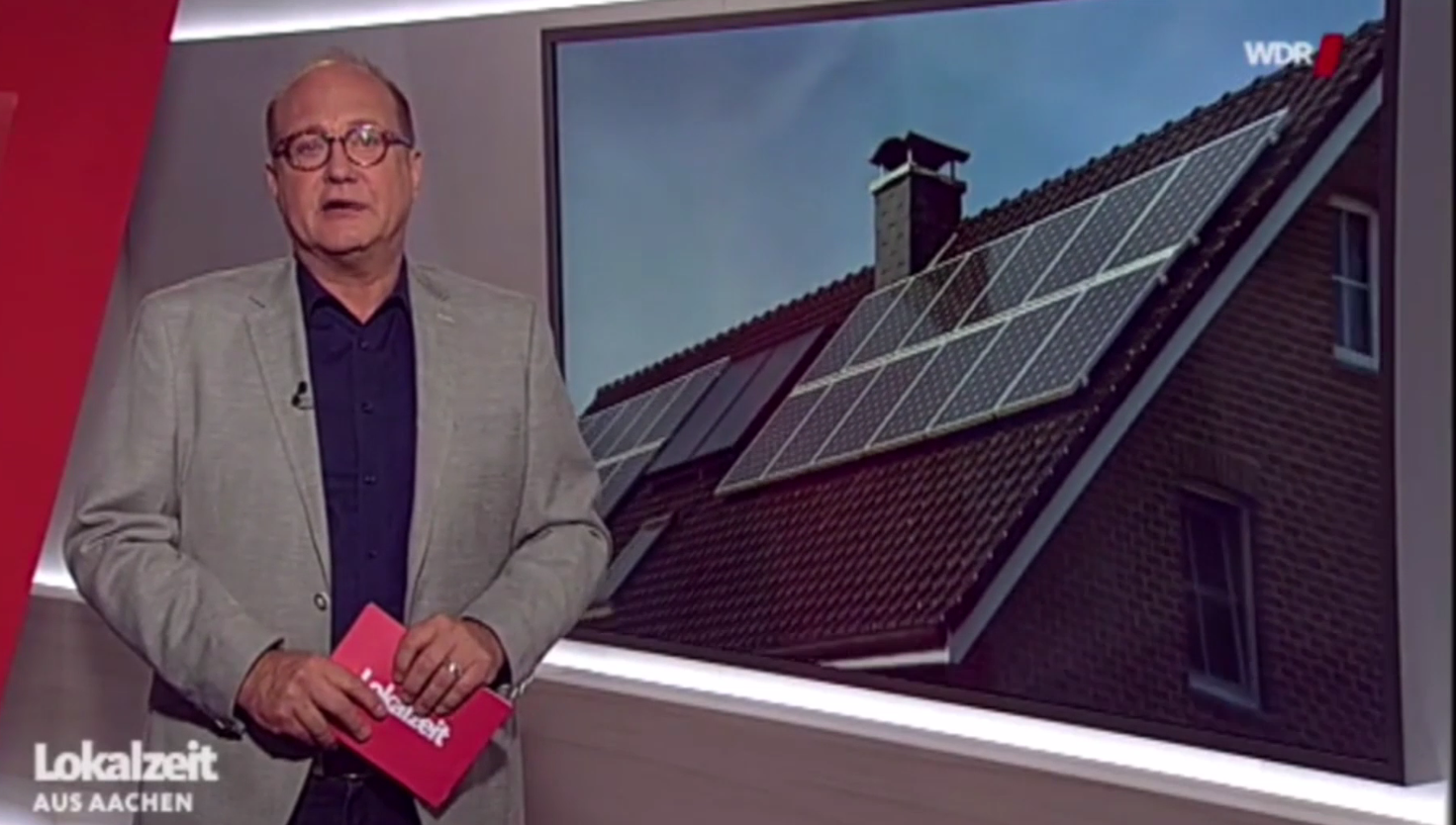 Report on German Television
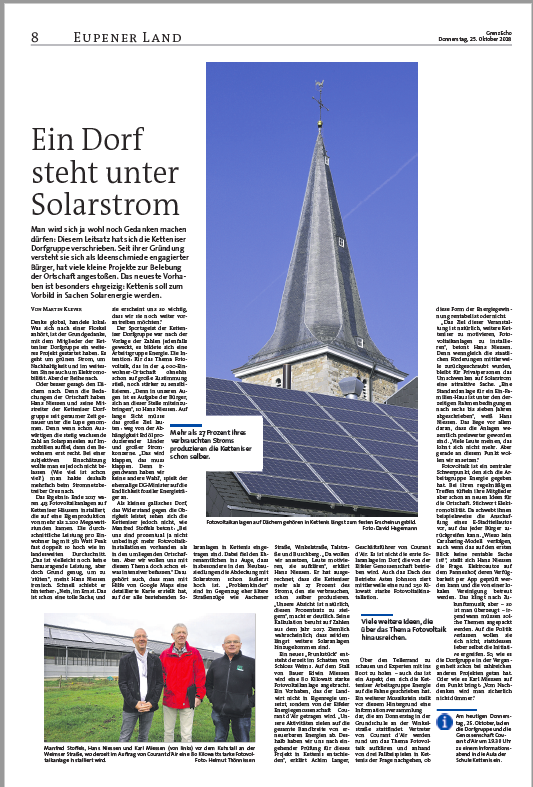 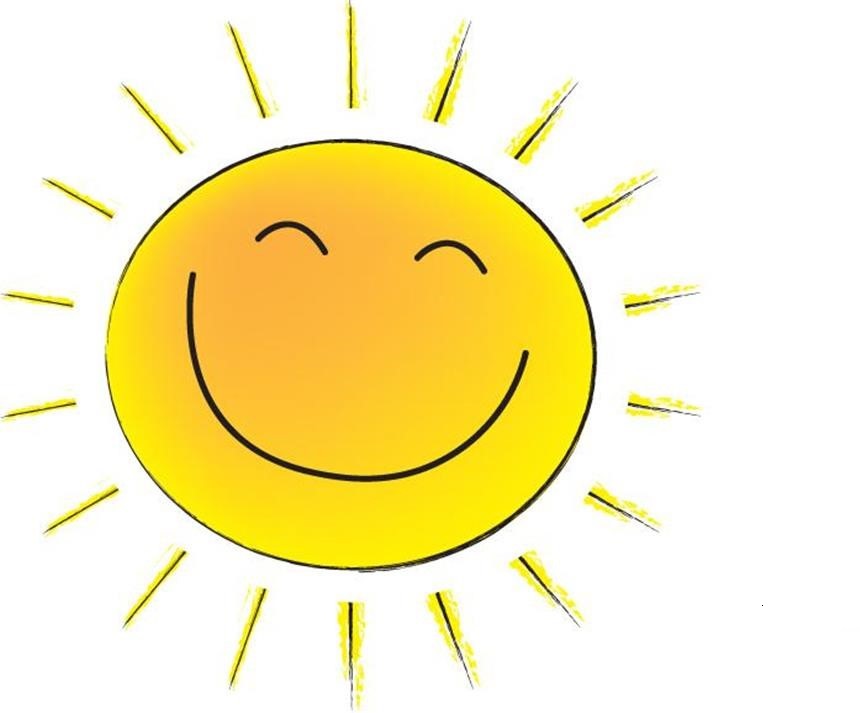 Raising public awareness 3
Report in the reagional newspaper
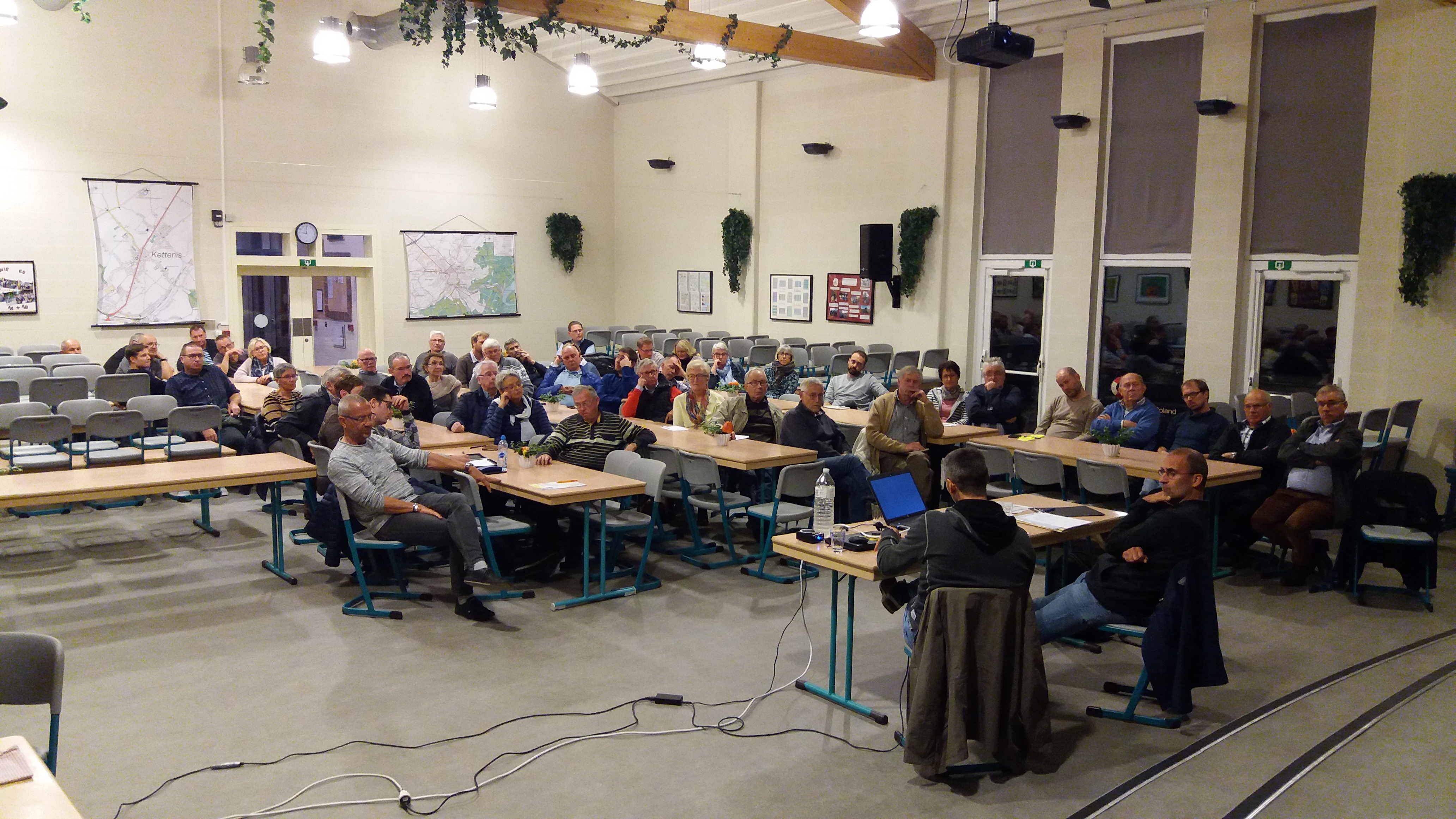 Raising public awareness 4
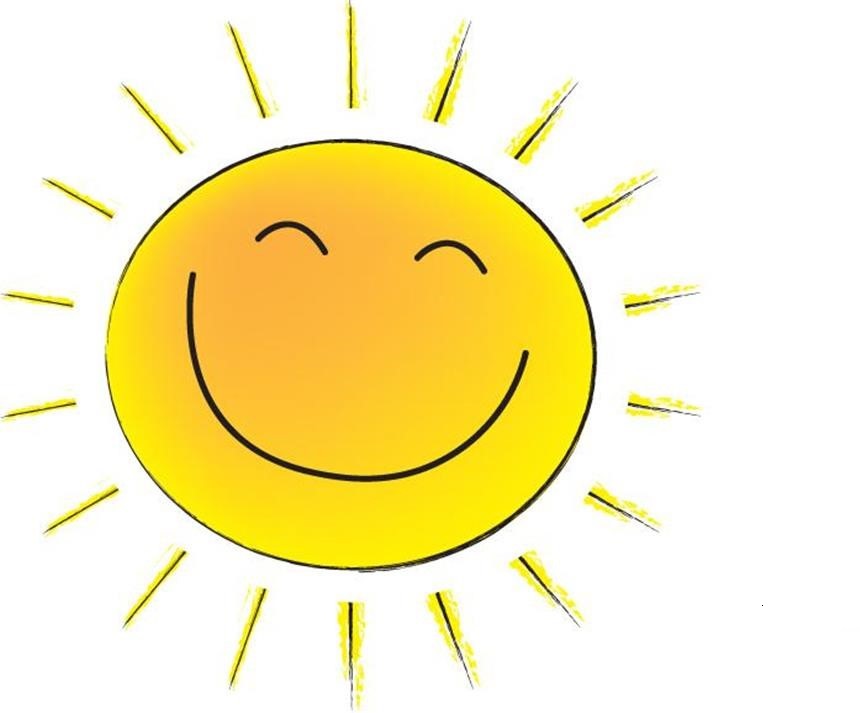 Citizens‘ meeting with the cooperative Courant d'air
Target of this meeting:

- Demonstrate that PV is still profitable
- Presentation of the Courant d'air citizens' cooperative
- Presentation of models for the grouped purchase of PV
- Advertising for renewable energies
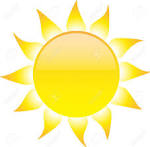 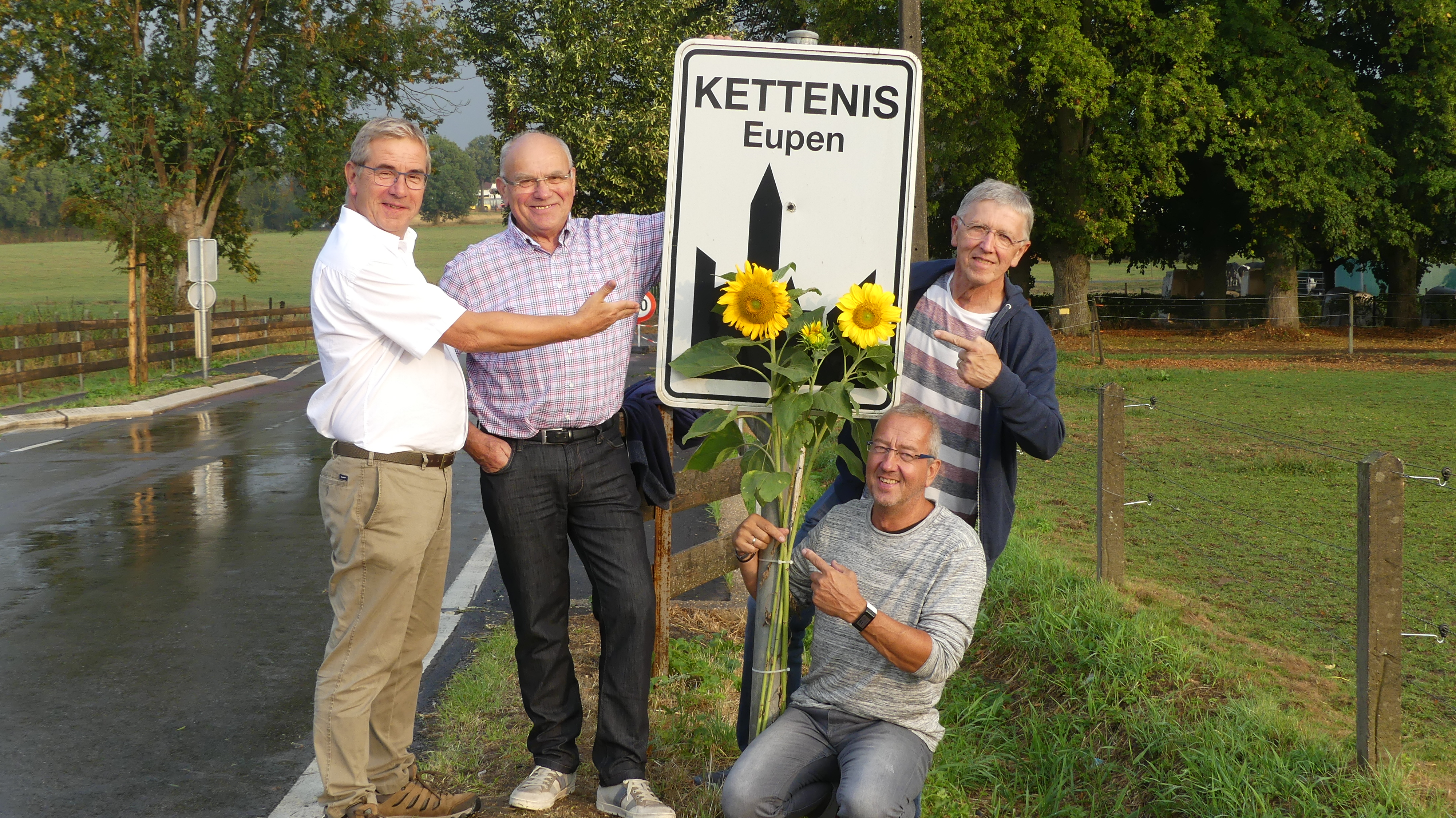 Sonnenblumenaktion
text
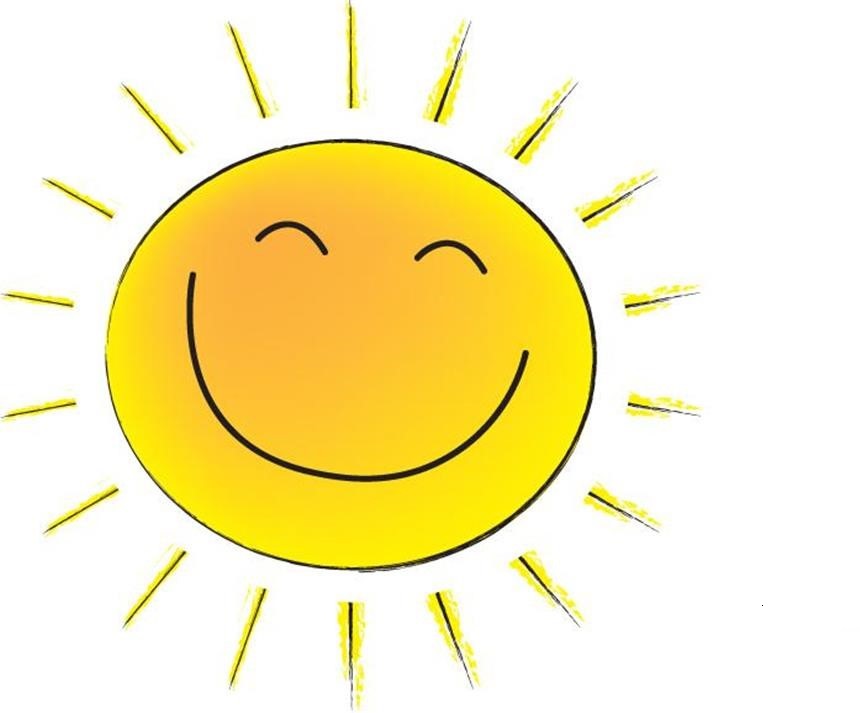 Sunflowers for the solar village
- Distribution of seeds and young plants to schoolchildren
- Distribution of seeds and young plants at the playground festival
- Planting of beds in Kettenis by the town gardener
- Involvement of beekeepers 
- Appeal in the village newspaper
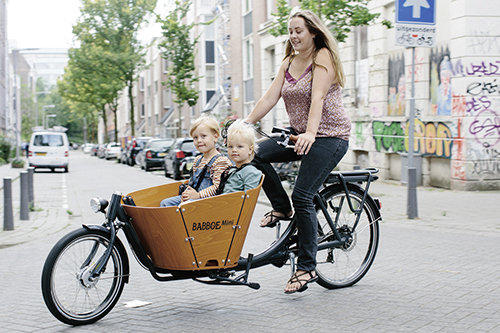 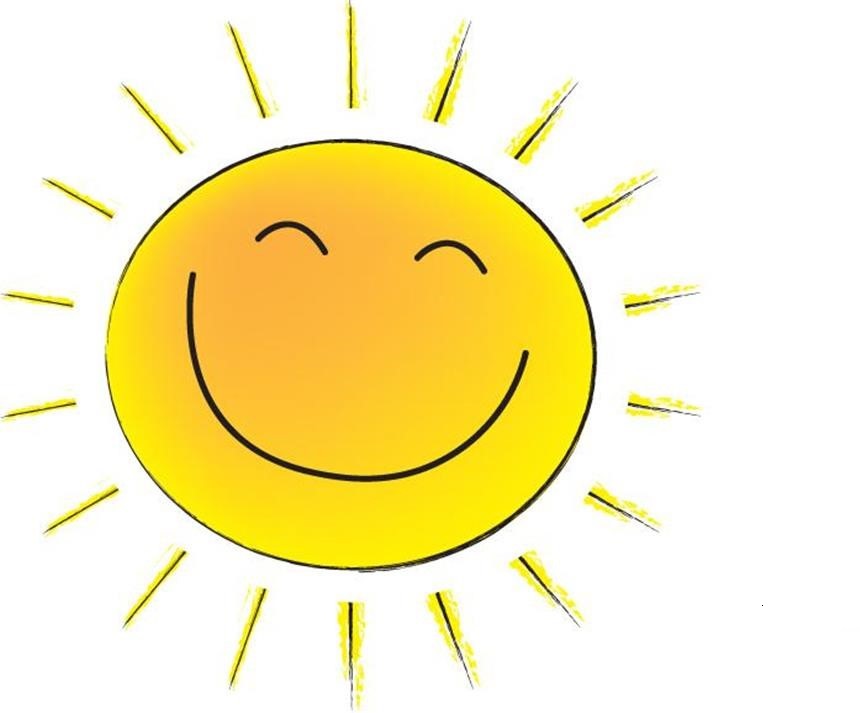 Furter plans: shared mobility
Foundation of a association for the organisation of shared mobility
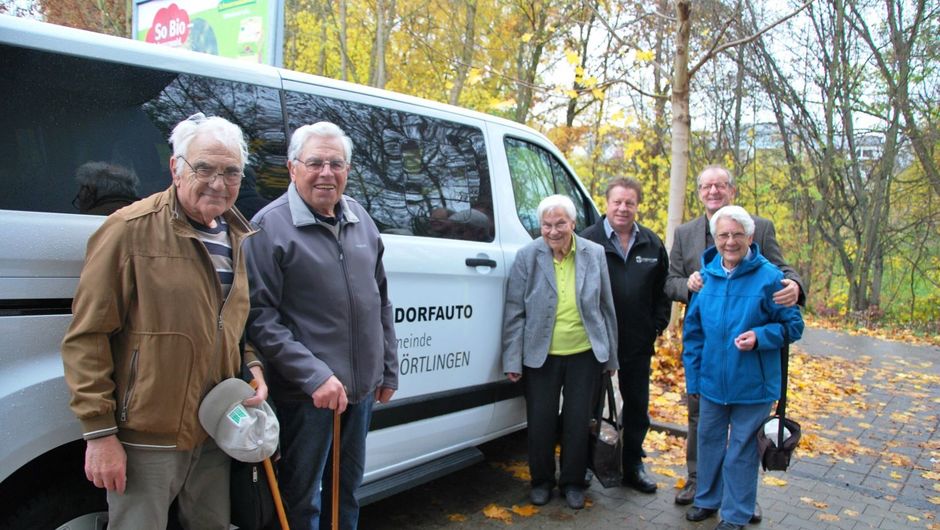 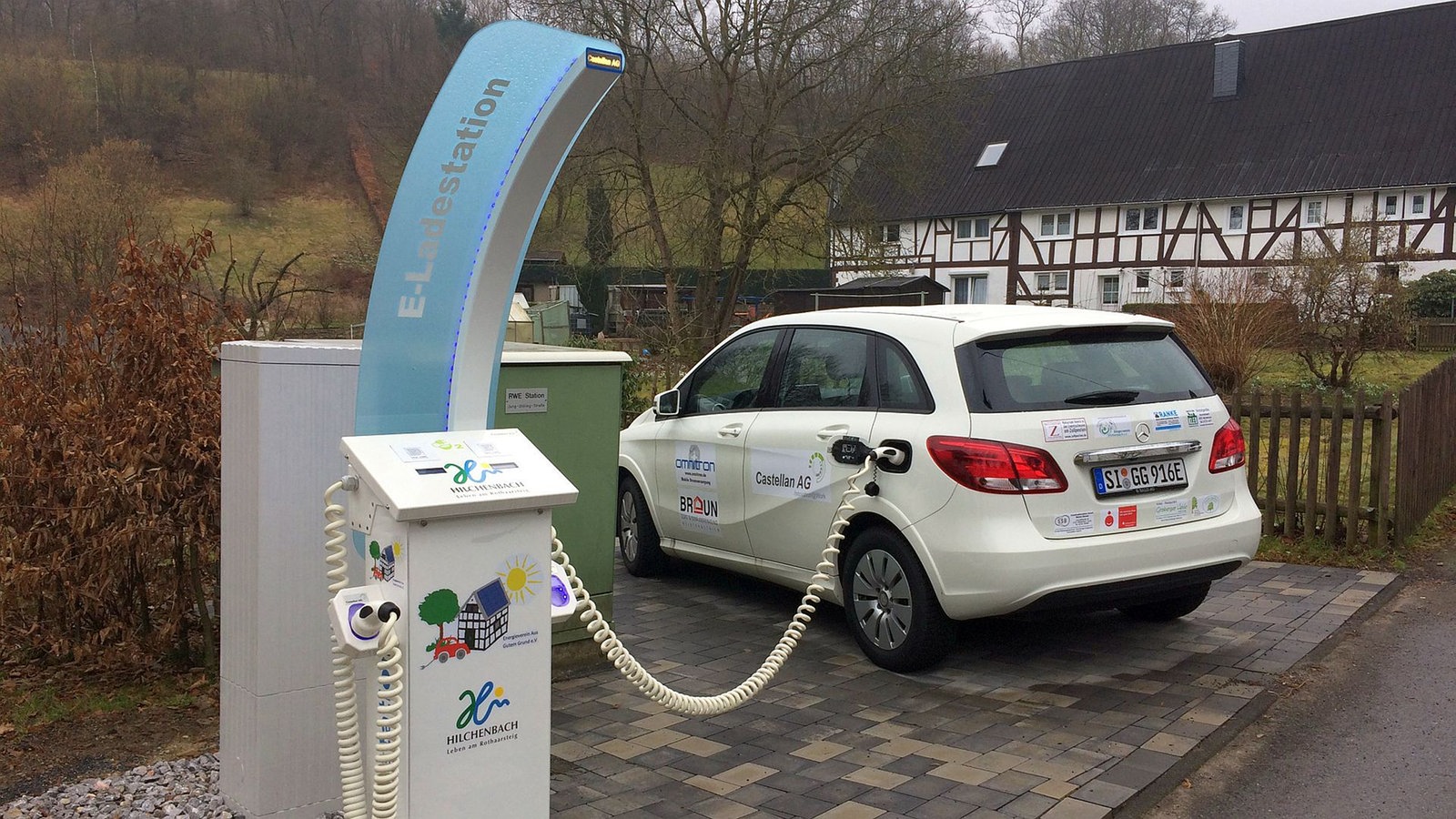 Shared mobility
Mobility for seniors in Kettenis. Purchase of an electric car.
Foundation of an association with volunteer drivers and members who want to use the offer of being driven from A to B.
Installation of a charging station for electric cars. 
Medium-term: provision of e-biles and e-cargo bikes
Solar village Kettenis
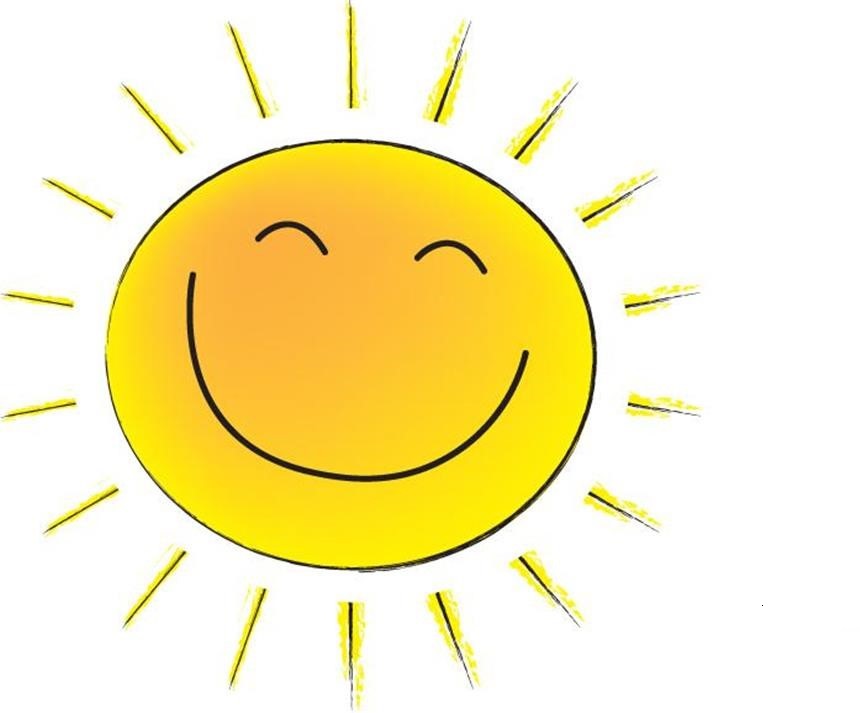 Thank You